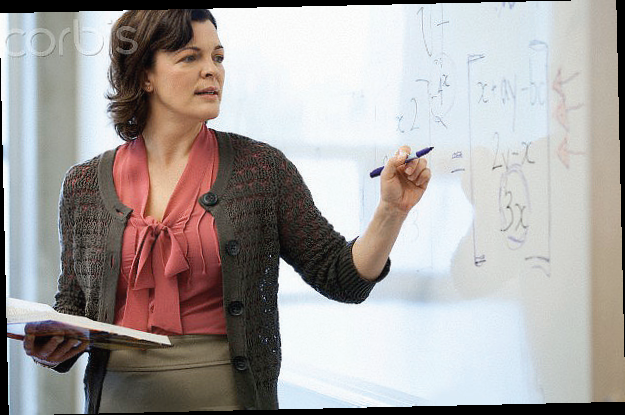 TALIS 2013 Results
An international perspective on teaching and learning

TALIS Conference
Copenhagen
3 October 2014
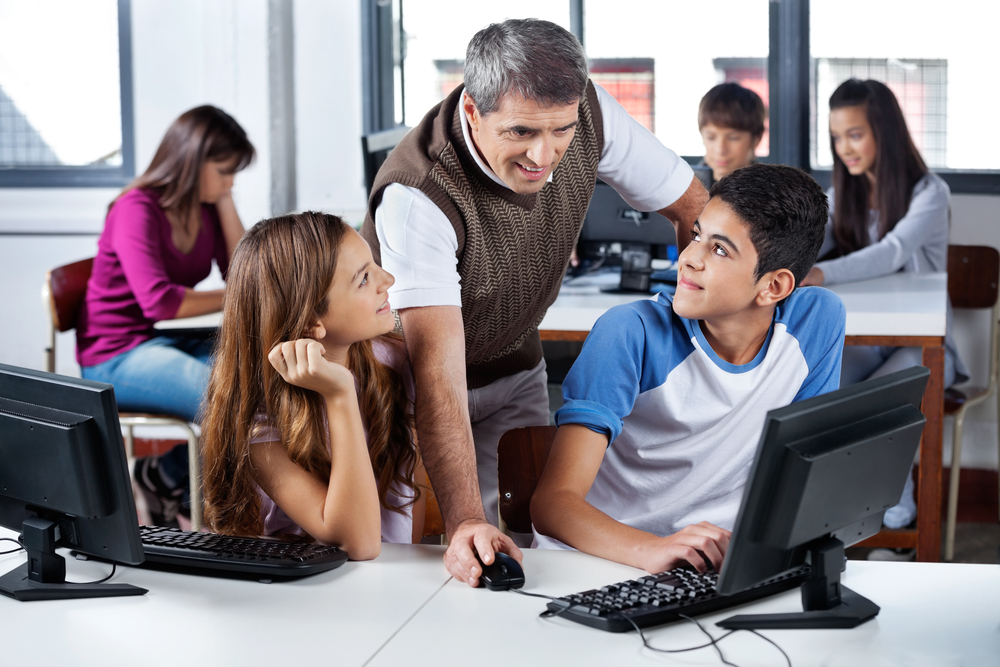 Julie Bélanger, PhD
Analyst, OECD
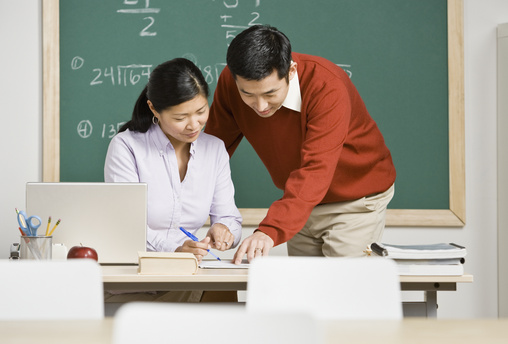 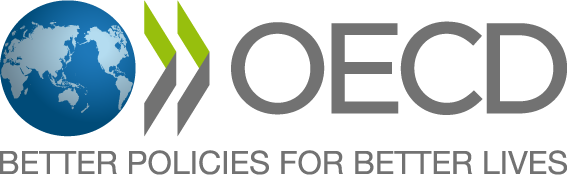 1
Mean mathematics performance, by school location, after accounting for socio-economic status
TALIS in Brief
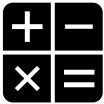 2
2
Fig II.3.3
Over 100 thousand randomly selected lower secondary teachers and their school leaders from over 6500 schools
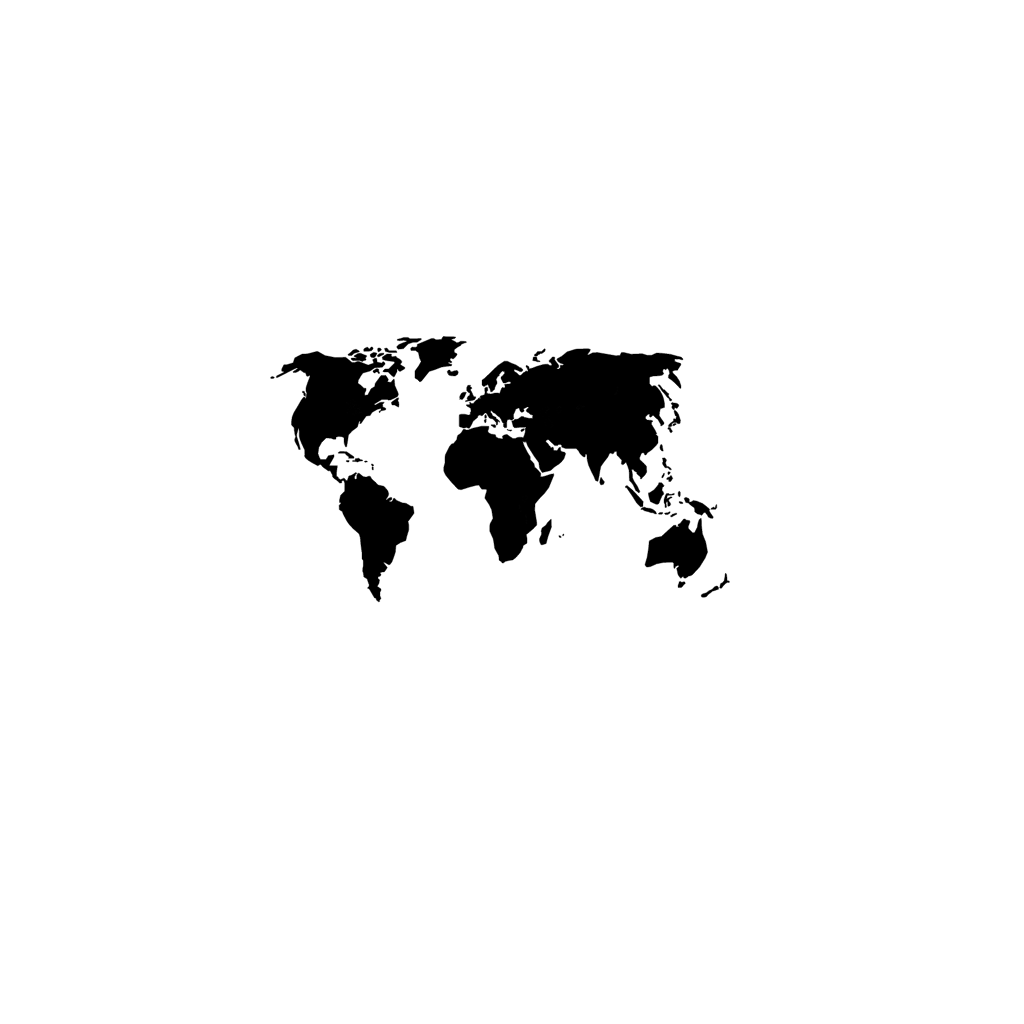 …representing more than 4 million teachers in 34 countries…
…took an internationally-agreed survey about the working conditions and learning environments in their schools…
…responding to questions about their background, their teaching practices, support and development, their relationships with colleagues and students and the leadership in their schools
Mean mathematics performance, by school location, after accounting for socio-economic status
TALIS seeks to help with …
Recruit top candidates into the profession
3
3
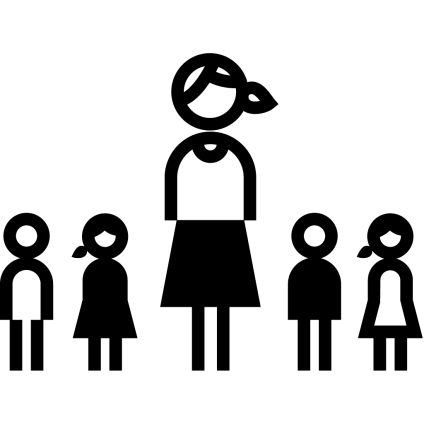 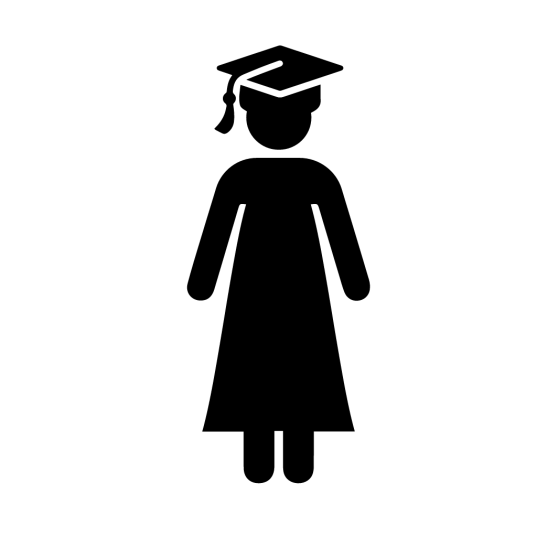 Improve the societal  view of teaching as a profession
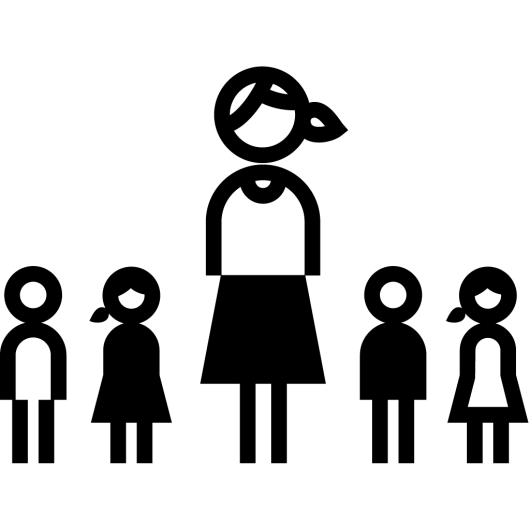 Retain and recognise effective teachers – path for growth
Support teachers in continued development of practice
Developing Teaching 
as a profession
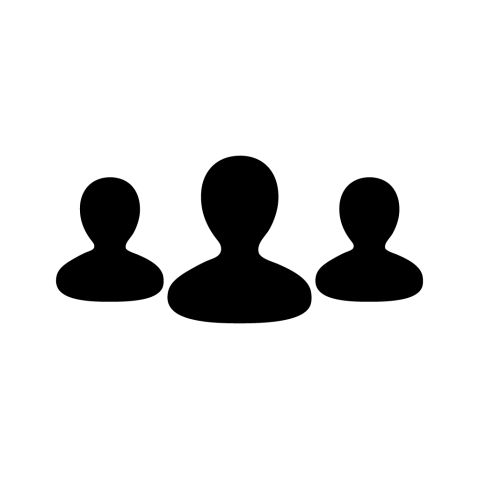 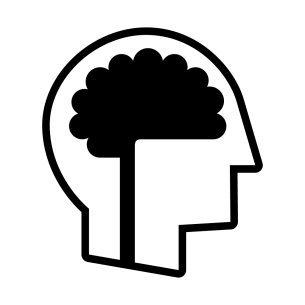 Mean mathematics performance, by school location, after accounting for socio-economic status
Teachers' perceptions of the value of teaching
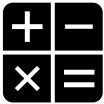 4
4
Fig II.3.3
Percentage of lower secondary teachers who "agree" or "strongly agree" that teaching profession is a valued profession in society
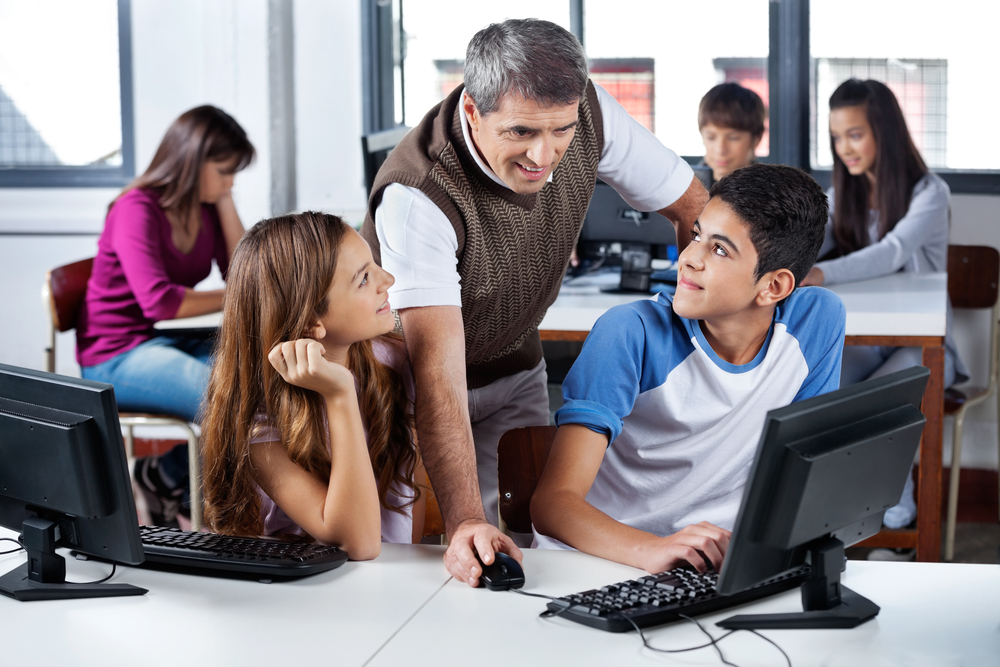 The Learning Environment:
Characteristics of Teachers and Schools
Mean mathematics performance, by school location, after accounting for socio-economic status
Work experience of teachers
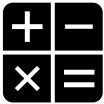 6
6
Fig II.3.3
Mean mathematics performance, by school location, after accounting for socio-economic status
TALIS in Brief
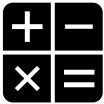 7
7
Fig II.3.3
For a majority of TALIS countries,
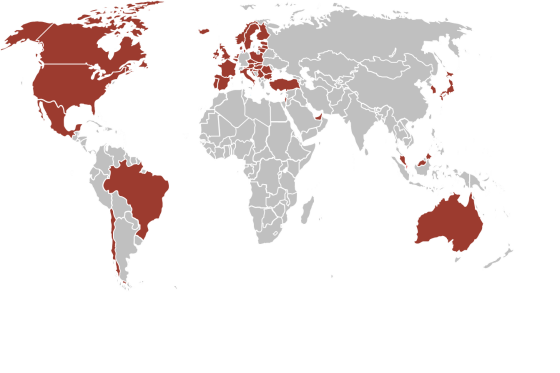 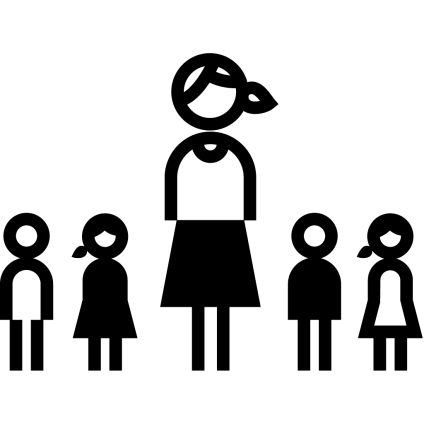 Few countries attract the most experienced teachers…
…to the most challenging schools.
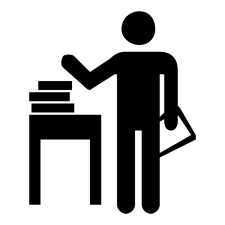 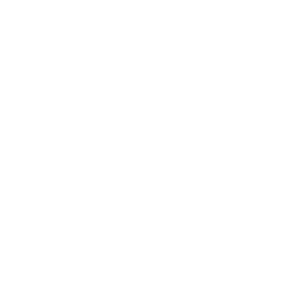 Mean mathematics performance, by school location, after accounting for socio-economic status
Distribution of experienced teachers in more and less challenging schools
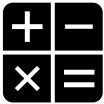 8
8
Fig II.3.3
Schools with more than 30% of students from socioeconomically disadvantaged homes
Difference in the proportion of teachers with more than 5 years teaching experience who work in more challenging schools and those who do not
Higher proportion of  experienced teachers in challenging schools
Higher proportion of 
 experienced teachers in schools that are lesschallenging
Mean mathematics performance, by school location, after accounting for socio-economic status
Lack of resources hindering 
the school's capacity for quality instruction
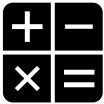 9
9
Fig II.3.3
Percentage of lower secondary teachers whose school principal reports the following issues substantially hinder the school’s capacity to provide quality instruction
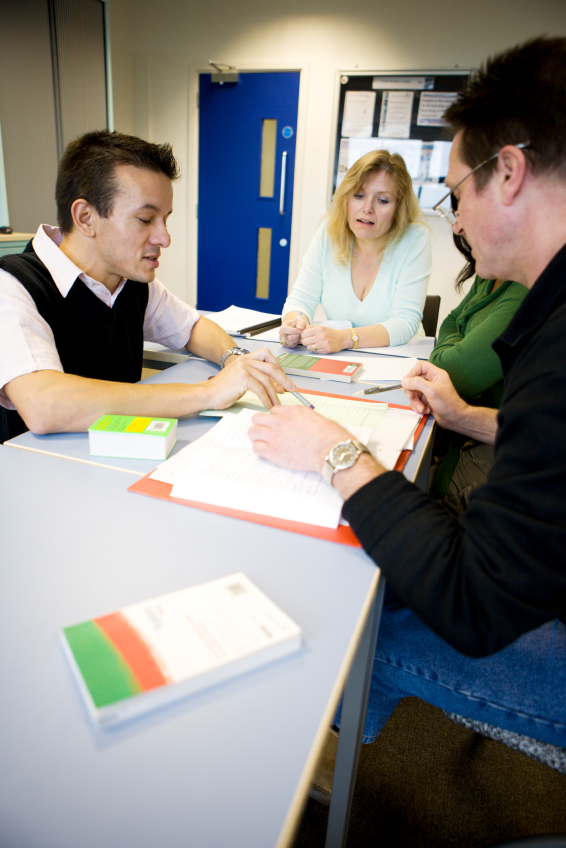 Developing and Supporting Teachers
Mean mathematics performance, by school location, after accounting for socio-economic status
Access to induction programmes
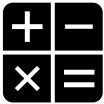 11
11
Fig II.3.3
Percentage of lower secondary education teachers whose school principal reports the existence of formal induction programmes
Mean mathematics performance, by school location, after accounting for socio-economic status
Not everywhere where principals say mentoring is availabledo teachers have mentors
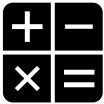 12
12
Fig II.3.3
Mean mathematics performance, by school location, after accounting for socio-economic status
Professional development recently undertaken by teachers by type and intensity
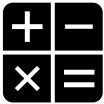 13
13
Fig II.3.3
4
73%
2
36%
6%
5
5%
7
3
12%
41%
19%
18%
10%
Mean mathematics performance, by school location, after accounting for socio-economic status
Teachers' needs for professional development
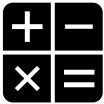 14
14
Fig II.3.3
Percentage of lower secondary teachers indicating they have a high level of need for professional development in the following areas
Mean mathematics performance, by school location, after accounting for socio-economic status
Barriers to professional development participation
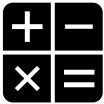 15
15
Fig II.3.3
Percentage of lower secondary teachers who "agree" or "strongly agree" that the following elements represent barriers to their participation in professional development activities
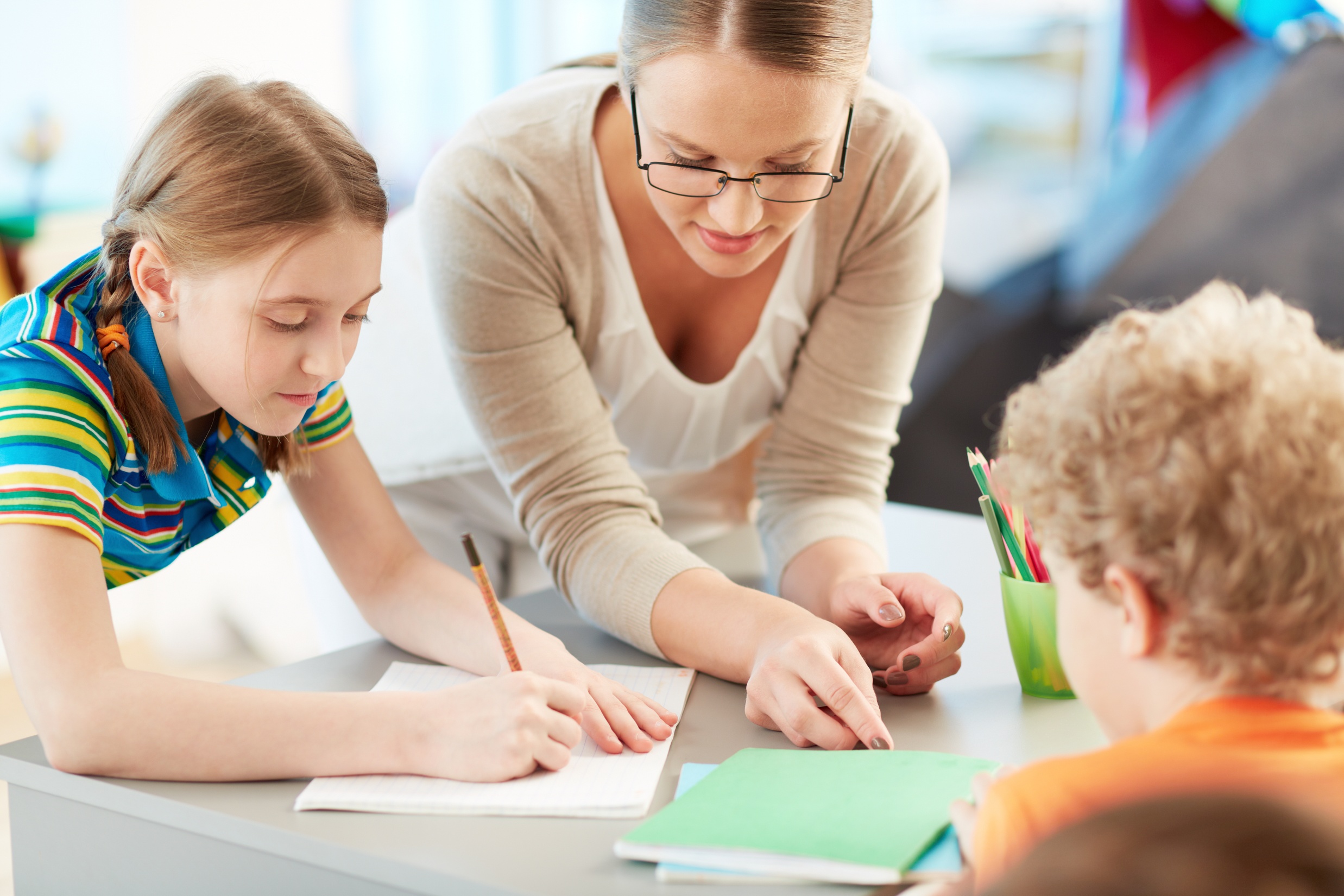 Improving Teaching Using Appraisal and Feedback
Mean mathematics performance, by school location, after accounting for socio-economic status
Teachers and feedback
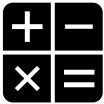 17
17
Fig II.3.3
On average across TALIS countries,
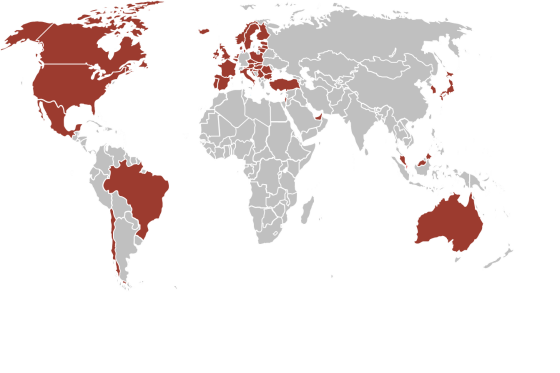 Only one in 5 teachers report receiving feedback from 
at least 
three sources,
… and just over one in ten report never having received feedback in their school.
… and in Denmark. nearly one quarter report never having received feedback in their school.
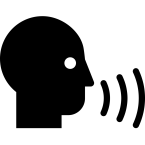 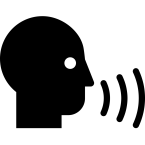 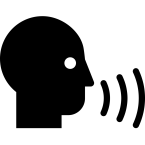 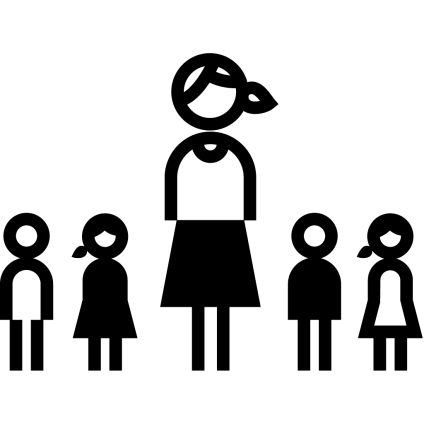 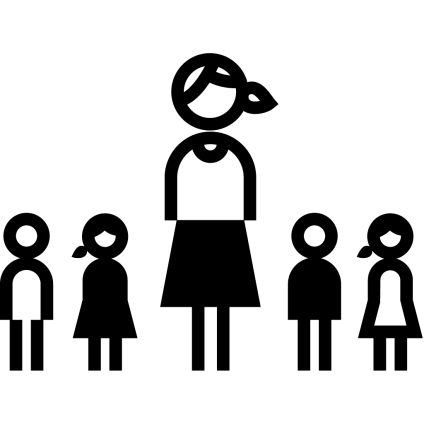 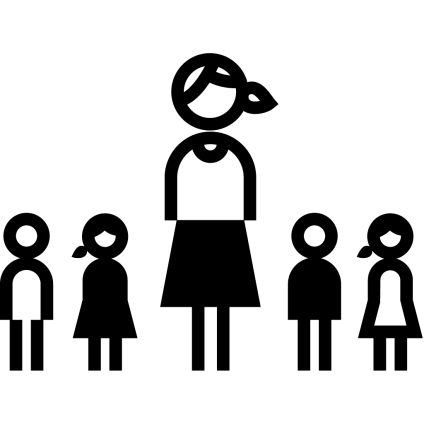 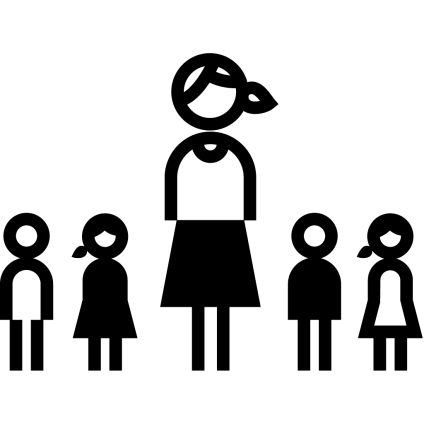 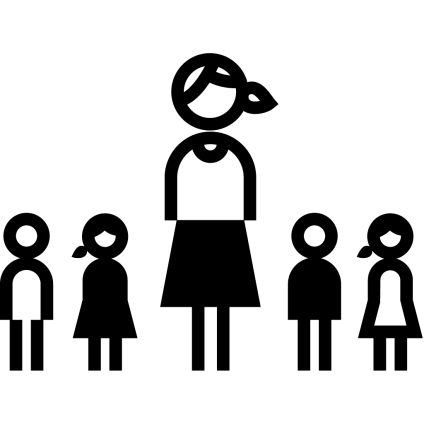 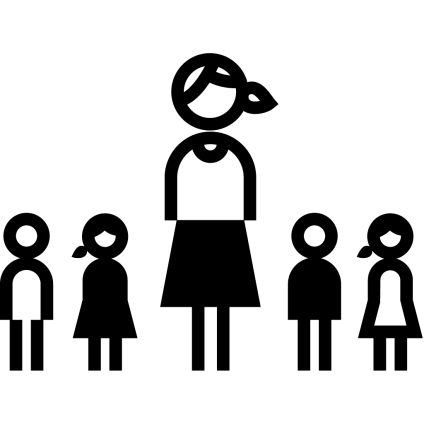 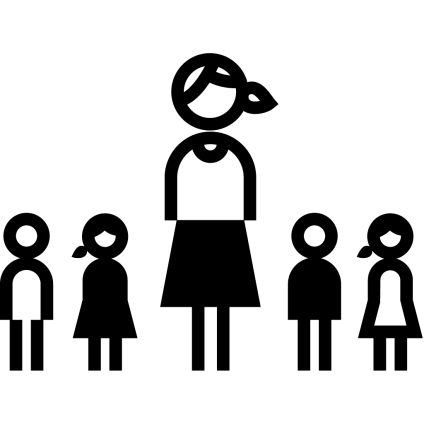 Mean mathematics performance, by school location, after accounting for socio-economic status
Teachers feedback : 
Received after direct classroom observations
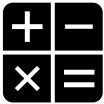 18
18
Fig II.3.3
Mean mathematics performance, by school location, after accounting for socio-economic status
Feedback and change in behavior
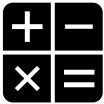 19
19
Fig II.3.3
Percentage of lower secondary teachers who report a "moderate" or "large" positive change in the following issues after they received feedback on their work
Professional
Pedagogical
Personal
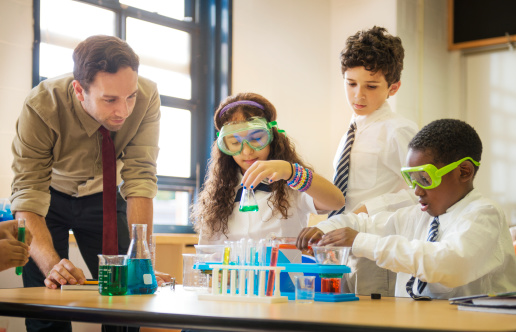 Teacher Practices and Classroom Environment
Challenging classrooms
21
Percentage of lower secondary teachers who report that more than 10% of the students in their class have the following characteristics
Distribution of class time
22
Average proportion of time lower secondary teachers report spending on each of these activities in an average lesson
Average
Teacher co-operation
23
Percentage of lower secondary teachers who report doing the following activities at least once per month
Exchange and co-ordination
Mean mathematics performance, by school location, after accounting for socio-economic status
Teaching practices
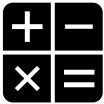 24
24
Fig II.3.3
Percentage of lower secondary teachers who report using the following teaching practices "frequently" or "in all or nearly all lessons"
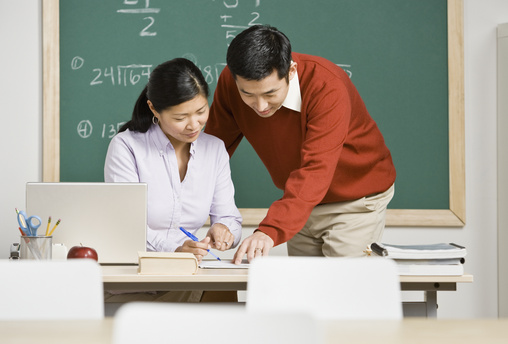 School Leadership
Mean mathematics performance, by school location, after accounting for socio-economic status
Principals' leadership
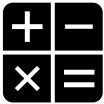 26
26
Fig II.3.3
Percentage of lower secondary education principals who report having engaged "often" or "very often" in the following leadership activities during the 12 months prior to the survey
Mean mathematics performance, by school location, after accounting for socio-economic status
Elements not included in principals' formal education
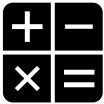 27
27
Fig II.3.3
Percentage of lower secondary principals whose formal education did not include:
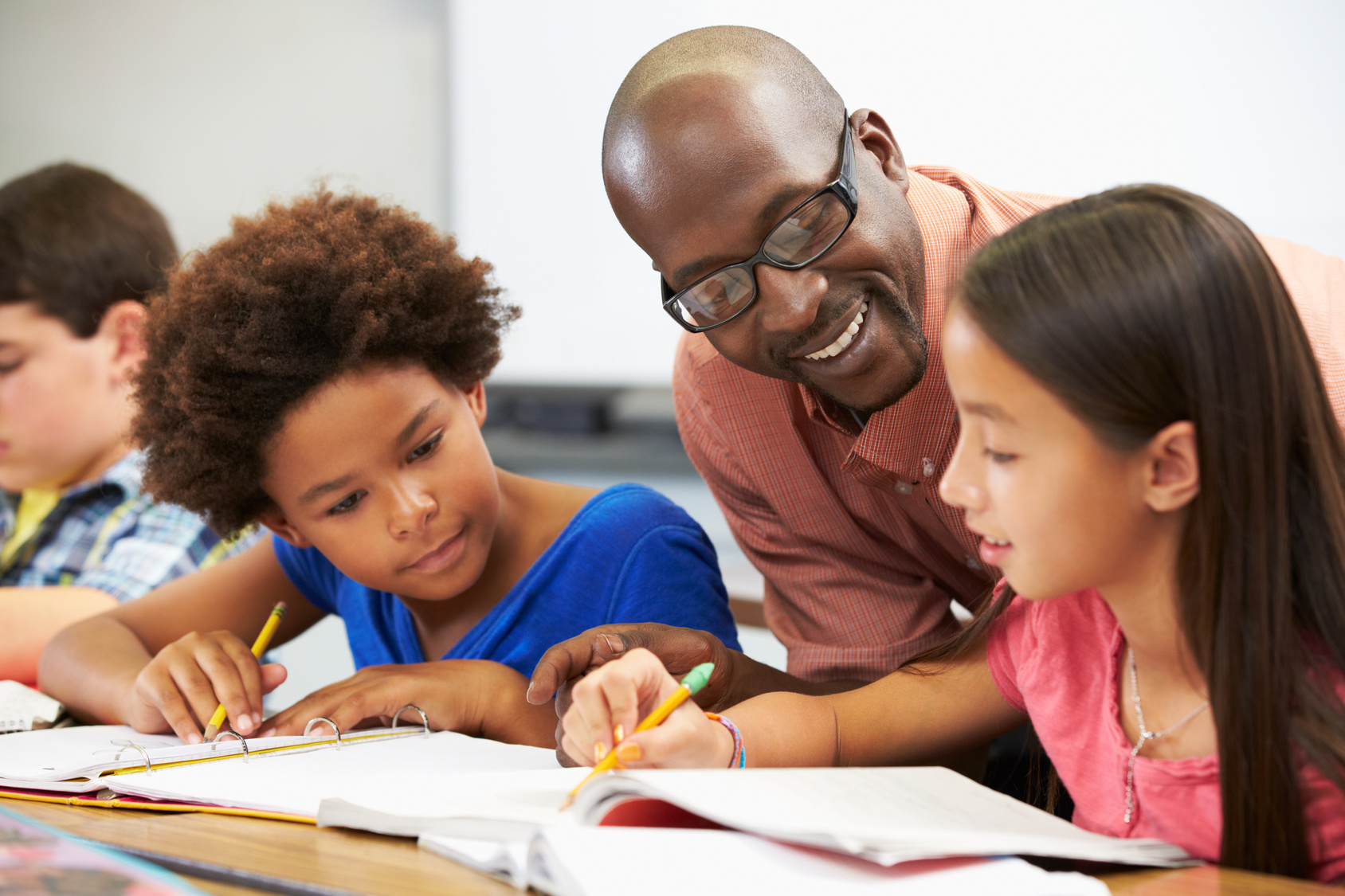 Teacher Self-Efficacy and Job Satisfaction
Mean mathematics performance, by school location, after accounting for socio-economic status
Teachers' satisfaction with their working environment
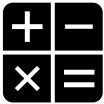 29
29
Fig II.3.3
Percentage of lower secondary teachers who "agree" or "strongly agree" with the following statements
Mean mathematics performance, by school location, after accounting for socio-economic status
Behavioral issues equate to lower job satisfaction, class size doesn’t
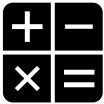 30
30
Fig II.3.3
Teachers' job satisfaction level following the number of students in the classroom  in relation to the percentage of students with behavioural problems
Mean mathematics performance, by school location, after accounting for socio-economic status
The importance of in-school relationships
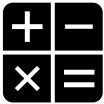 31
31
Fig II.3.3
Positive interpersonal relationships can help teachers be more 
successful in challenging circumstances. 
They are also related to higher levels of teachers’ job satisfaction and self-efficacy.
Positive interpersonal relationships can negate the detrimental 
effects that challenging classrooms of students might 
have on a teacher’s job satisfaction or feelings of self-efficacy.
Positive interpersonal relationships are related to higher levels of 
confidence in teachers. In many countries, the association is even 
stronger with teacher-teacher relations than with teacher-student 
relations.
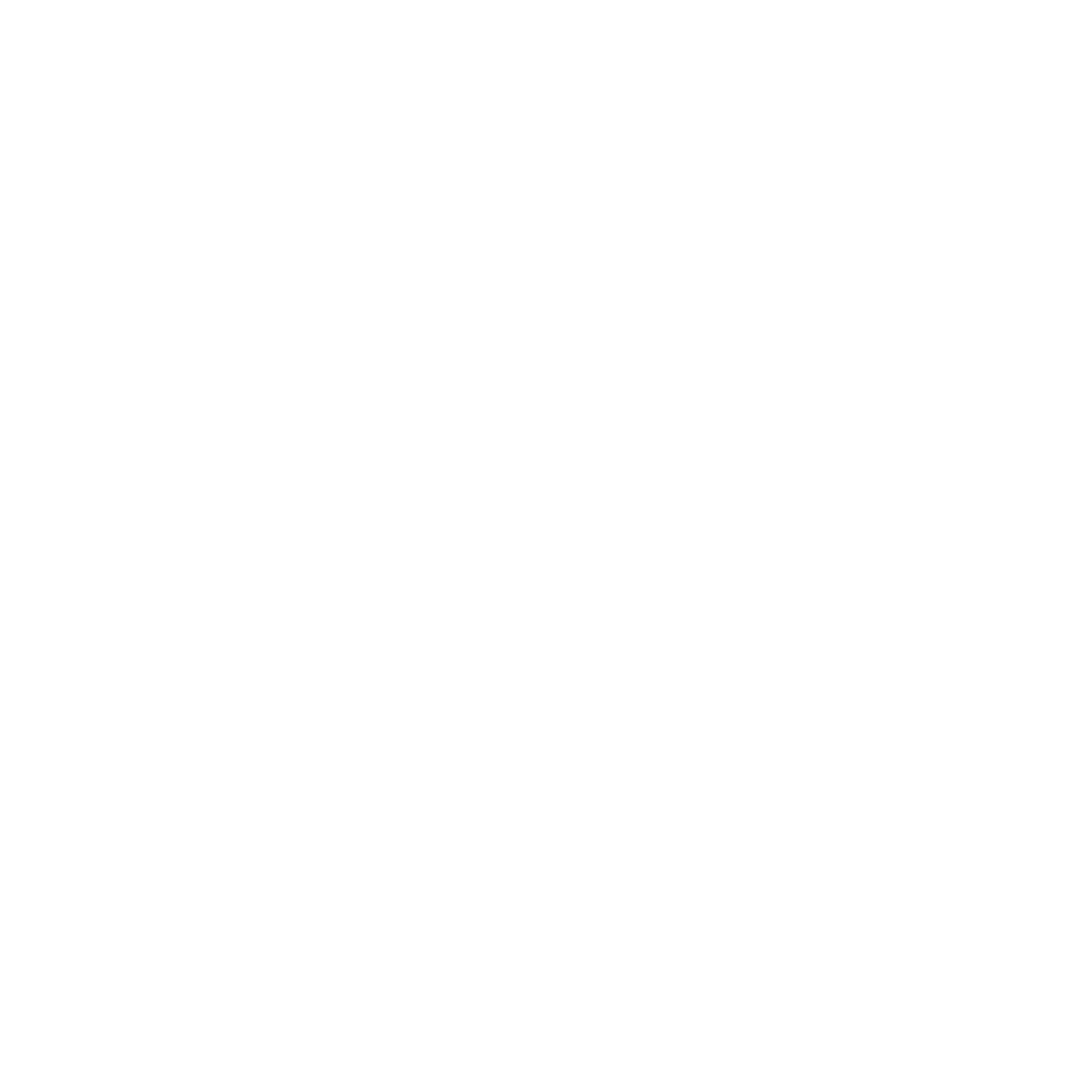 Mean mathematics performance, by school location, after accounting for socio-economic status
Drivers of self-efficacy and job satisfaction
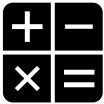 32
32
Fig II.3.3
The more teachers report that appraisal and feedback impact classroom teaching,
The more teachers report that they are provided opportunities to participate in school decisions,
The more frequently that teachers report participating in collaborative practices with their colleagues,
the higher their level of self-efficacy.
The same is true 
for job satisfaction.
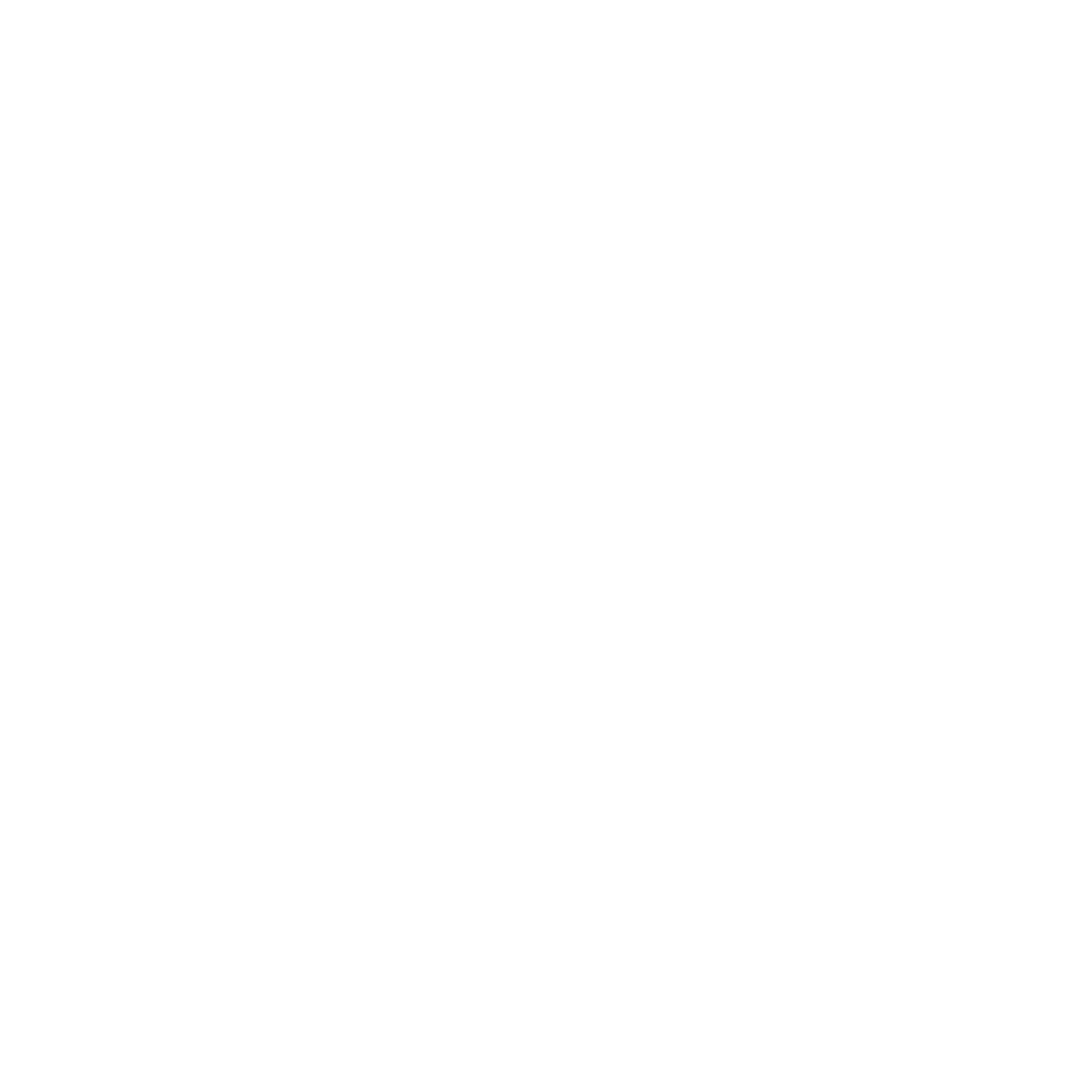 Mean mathematics performance, by school location, after accounting for socio-economic status
Drivers of self-efficacy and job satisfaction
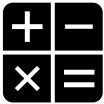 33
33
Fig II.3.3
But the more teachers report that appraisal and feedback are largely done to fulfil administrative requirements,
the lower their level of self-efficacy.
The same is true 
for job satisfaction.
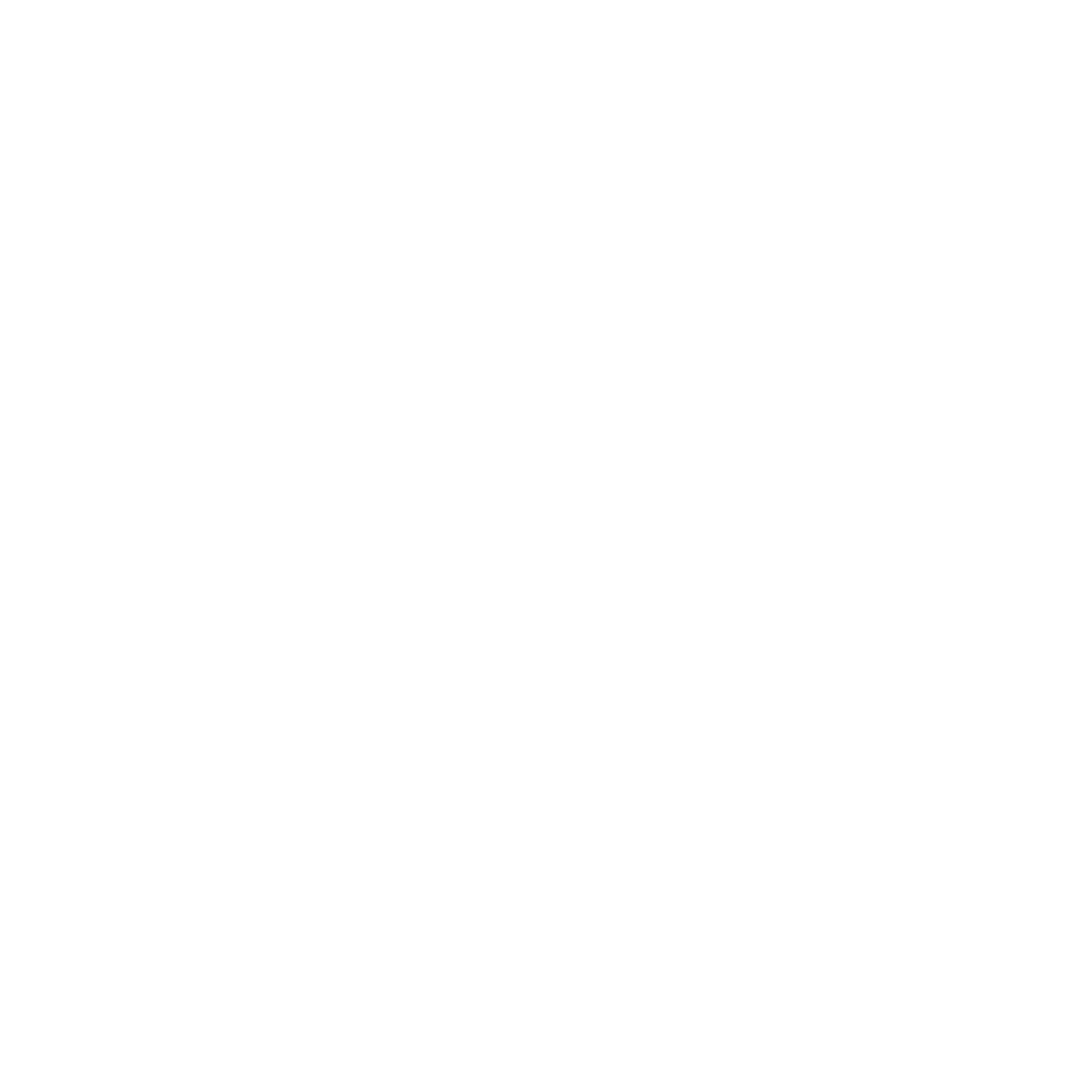 Mean mathematics performance, by school location, after accounting for socio-economic status
Key Messages
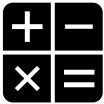 34
34
Fig II.3.3
Mean mathematics performance, by school location, after accounting for socio-economic status
TALIS partnership
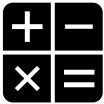 35
35
Fig II.3.3
TALIS 
is a partnership between
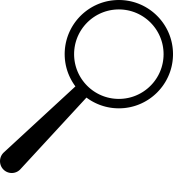 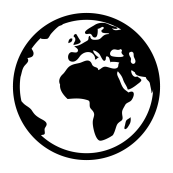 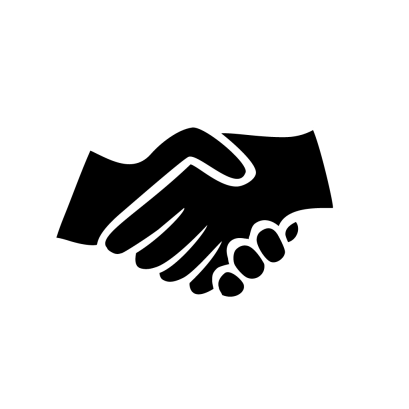 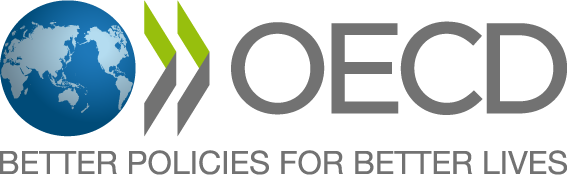 an international research consortium
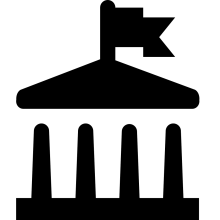 OECD
Governments
 in 34 countries
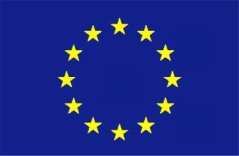 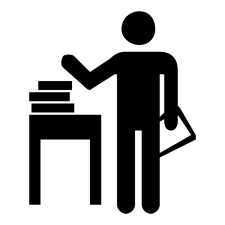 European Commission
Teachers’ unions
Mean mathematics performance, by school location, after accounting for socio-economic status
TALIS partnership
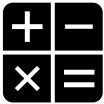 36
36
Fig II.3.3
THANK YOU FOR LISTENING!

Find out more about TALIS at www.oecd.org/talis

All national and international publications
The complete micro-level database


Email:
Julie.Belanger@oecd.org